The Nature of Greek Art
The Greek view of themselves 

through architecture, sculpture and pottery
Greek Architectural Orders
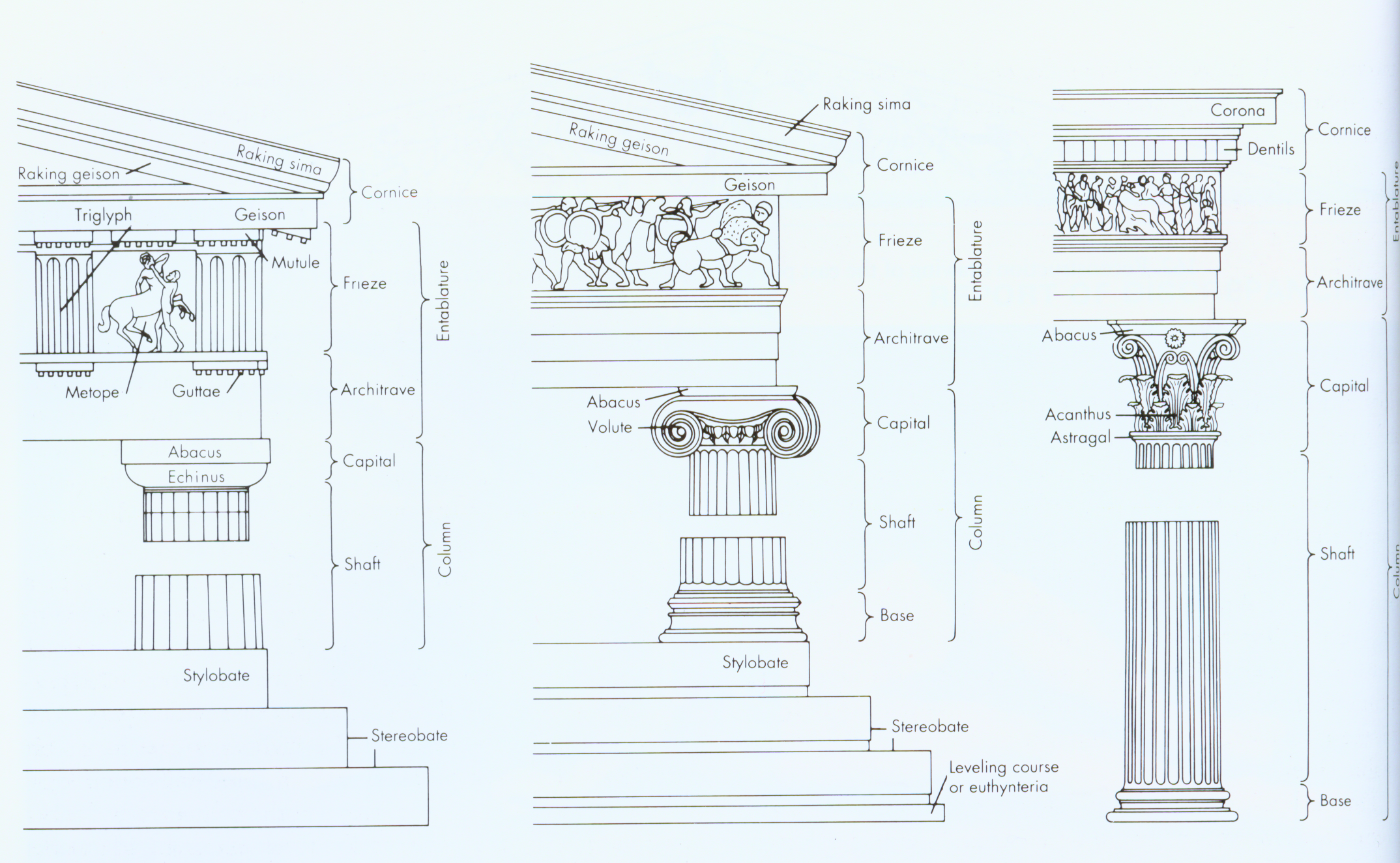 Doric                                                         Ionic                                        Corinthian
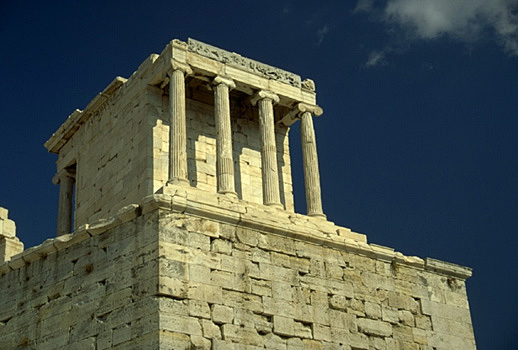 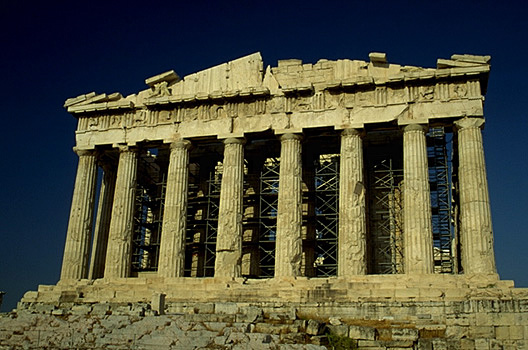 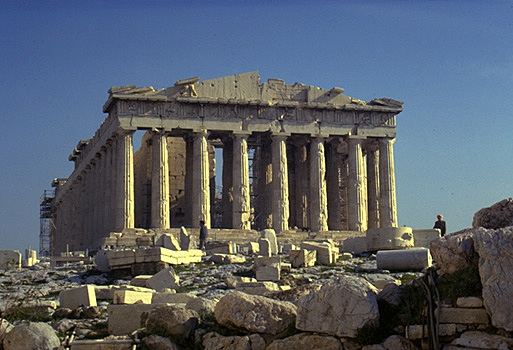 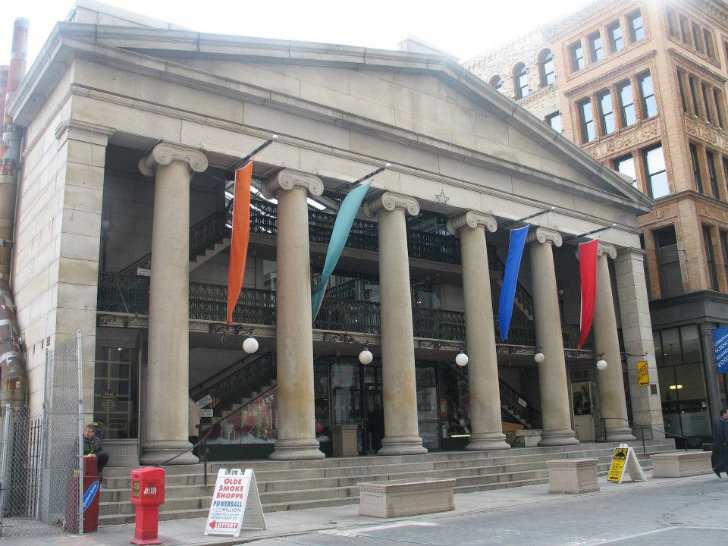 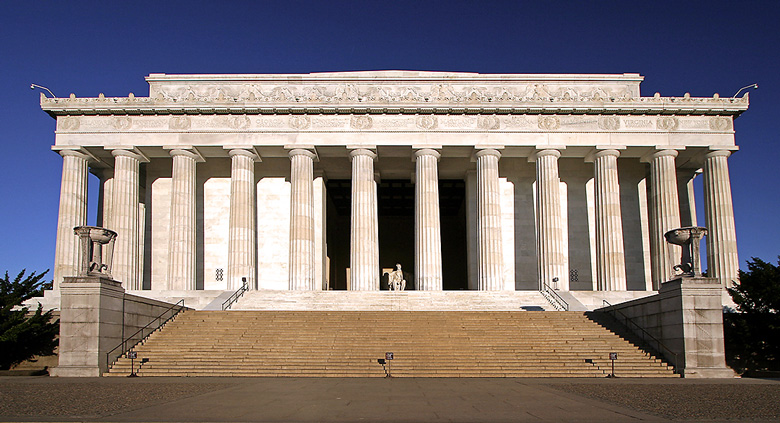 Lincoln Memorial, Washington, D.C.
Amphoras
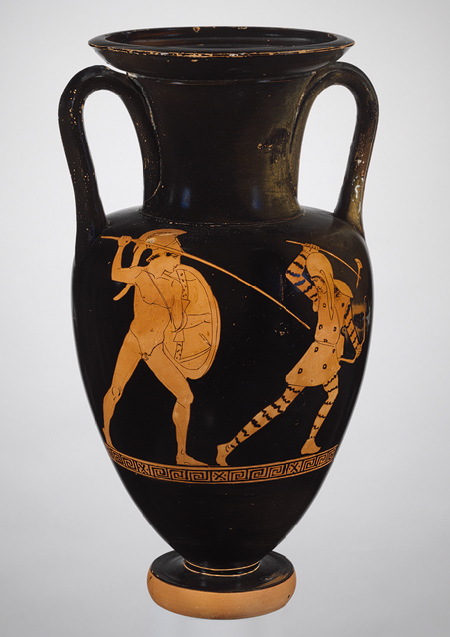 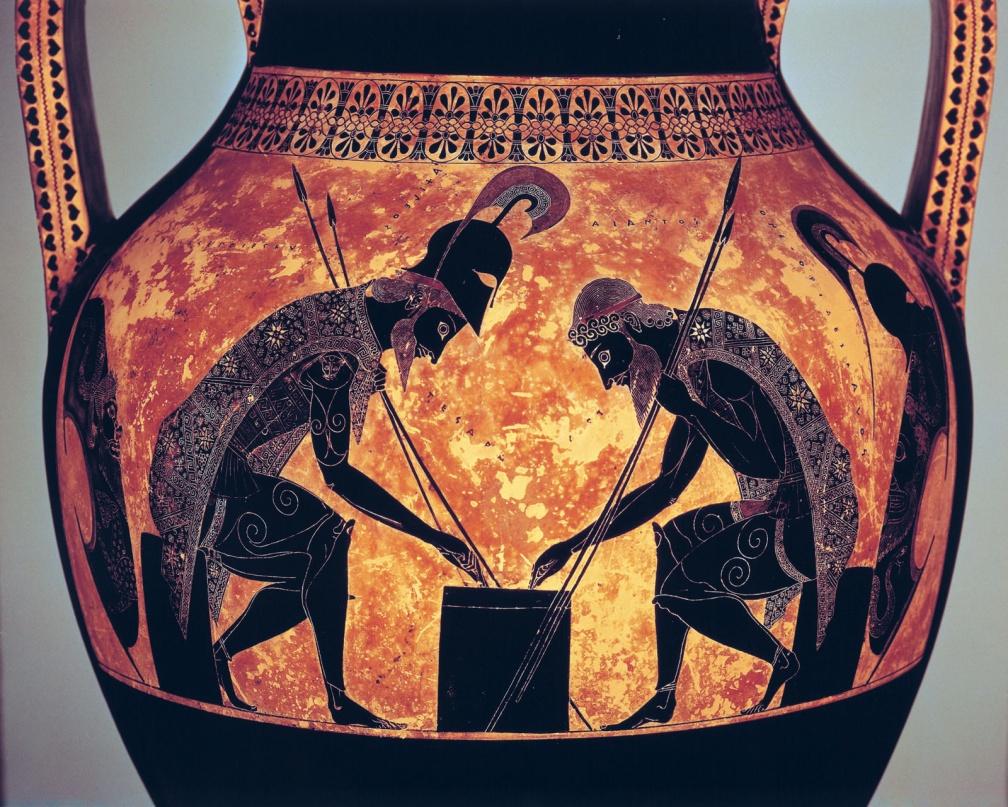 Black-Figured
Vase
Red-Figured
Vase
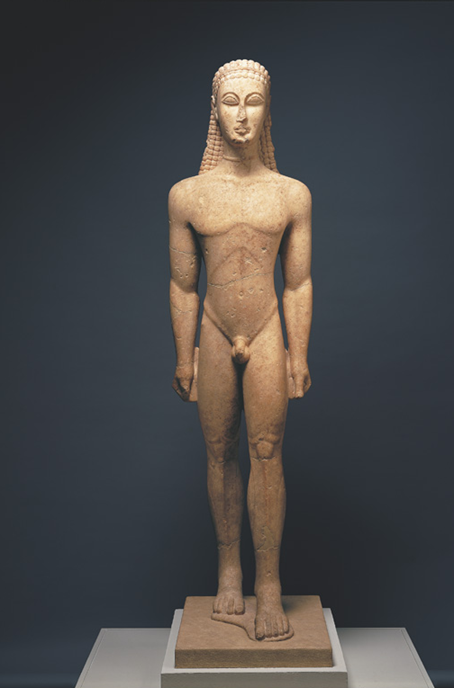 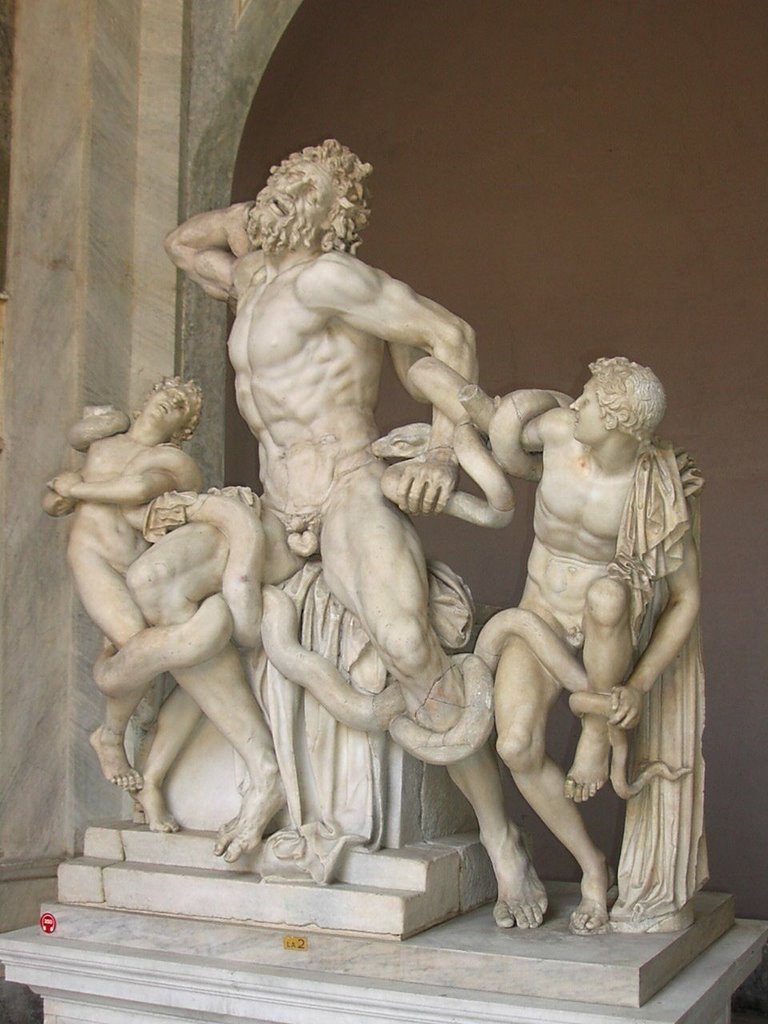 The Laocoön Group

Perhaps by Agesander,
Athenodorus, and
Polydorus of Rhodes
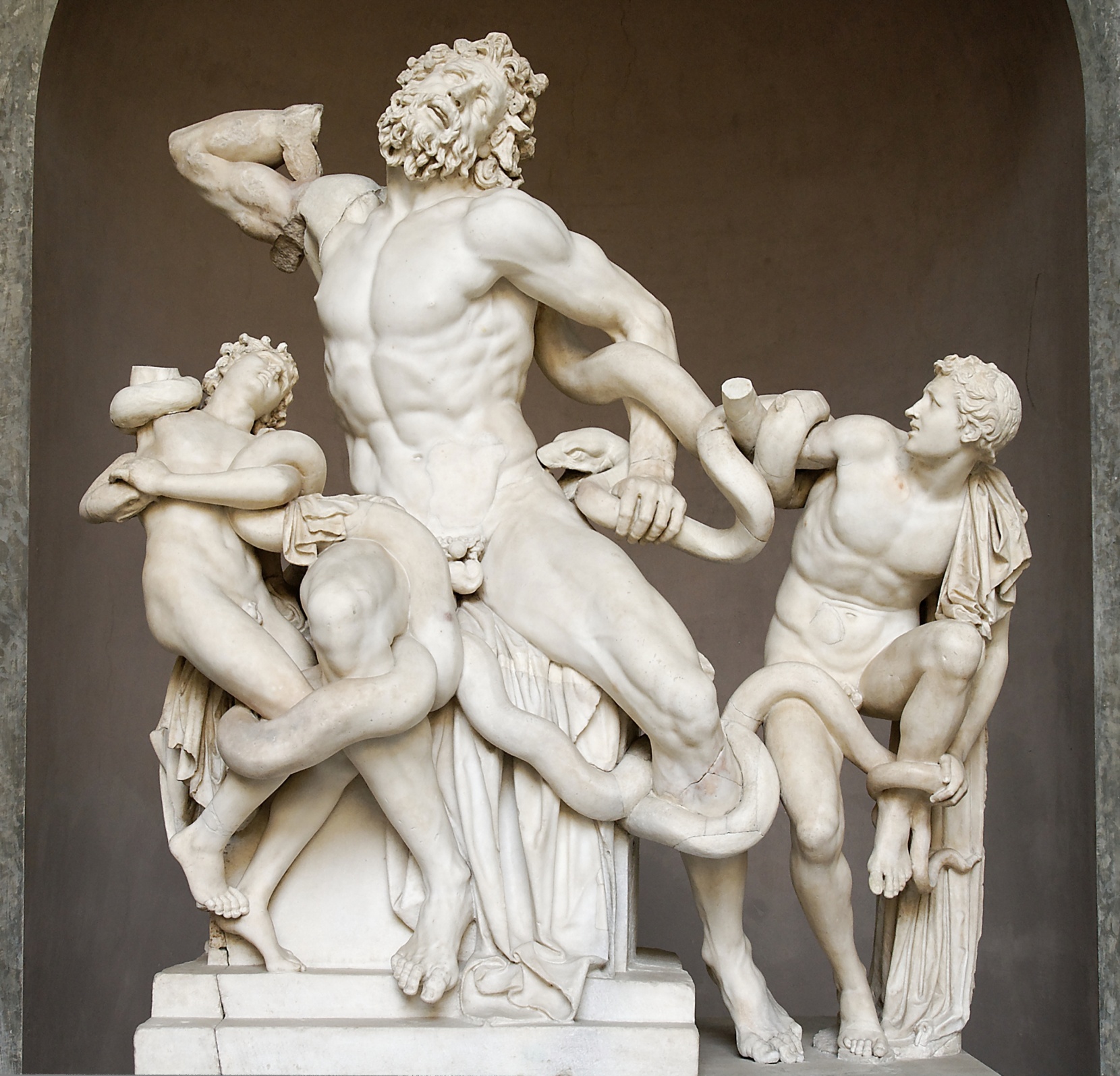 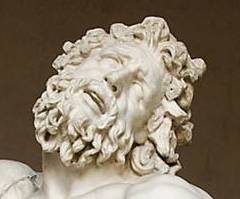 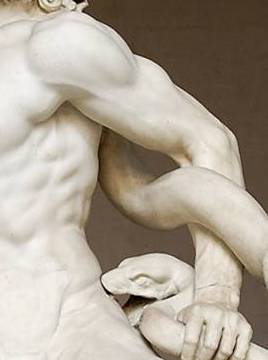 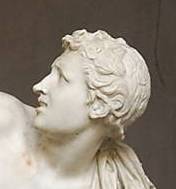 Four characteristics that defined their style
One:
glorified humans as the most important creatures in the universe

while the gods were often portrayed, they existed in the art for the benefit of humans

by glorifying the gods, they were glorifying themselves

subjects were idealized

represented the traits admired by the Greeks: strength, intelligence, pride, grace, and courage
Two:
art symbolized the peoples’ pride in their city-states	

  they were honoring their gods, eg., Athena for giving them life & good fortune 

  by building the Parthenon as a shrine for Athena they were showing their love for their city and their hope & wishes for continuing good fortune
Three:
all Greek art expressed Greek ideals of harmony, balance, order, and moderation


  ideals emphasized by the Greeks in their day-to-day lives
Four:
Greeks also believed in combining beauty with usefulness  form & function 

  believed that the useful, the beautiful, the good were all closely bound together

  wanted their art and even their furniture & their utensils to be both serviceable and beautiful